Ecology vs. the Economy LESSONS FROM PIKETTY’S CAPITAL IN THE 21st CENTURY
Steven Pressman
pressman@monmouth.edu
The Cause of Inequality
Key Equation, Piketty Inequality, r>g

 g is the economic growth rate. It depends on
              1. Labor Force Growth 
              2. Productivity Growth

 r is the rate of return on wealth, weighted average of: 
             1. Average Return on Stocks and Bonds (owned by top 1%)
             2. Average Interests on Bank Accounts
             3. Average Profits on Unincorporated Business
             4. Average Increase in Home Values
             5. Average Increase in Other Assets
The Power of Compounding

     Your Income = $100,000 & Your Wealth = $100,000

     Let r=5% & g=0%
     
     After 35 years,
     Your Income = $100,000 & Your wealth = $500,000+
     After 100 years,
     Your Income = $100,000 & Your wealth = $12.5 million.
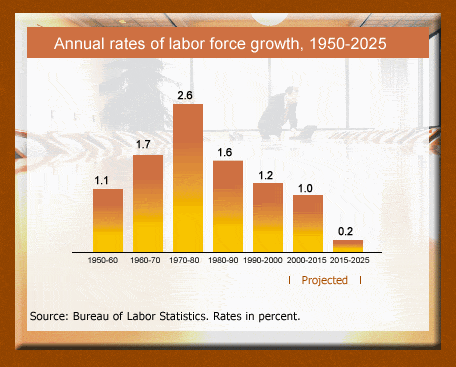 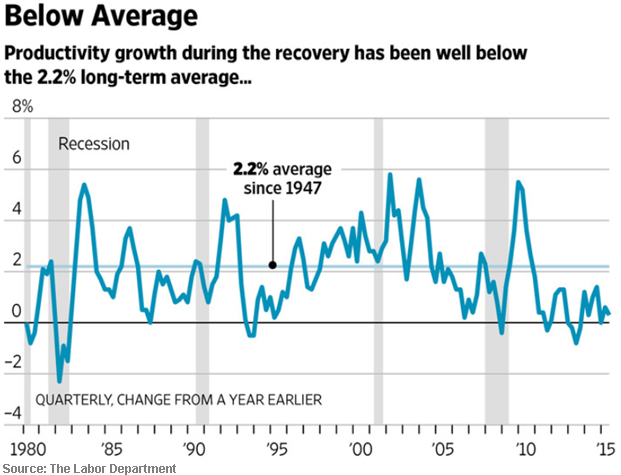 Some Final Thoughts
BIG versus Job Sharing
A paradox– BIG helps the distribution problem, but increases spending & growth
Focus on reducing r, as Piketty argues

Social Security Deficit Problem
SSA 75-yr estimates: 2.66% (mid- 2% growth) & 6.3% (hi cost- 1.4% growth)
Numbers are worse with 0% growth, lower wages, and increased longevity (reduced stress)
Thank you for paying attention!!
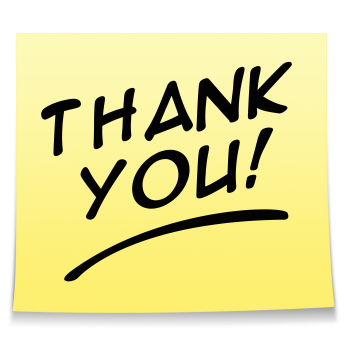 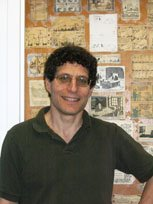 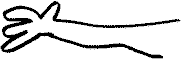